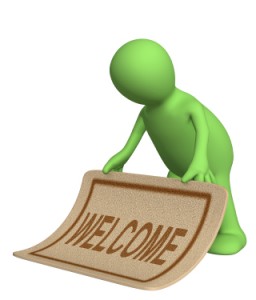 Computing in Yr 7 - Keep them busy -
Manique S. Wilson
Teacher of Computing at Pocklington School, Pocklington, York
21 years teaching
B.A. (Hons) English – Univ. of Lancaster
PGCE English & ICT – Univ. of Manchester
MSc. Computer Science – Univ. of York
Teacher of A Level English Language
Teacher of Games – Hockey, Netball, Cricket, Football, Tennis
Lower School Housemistress
Wife, Mother, Gardener, Scrabbler, Candy Crusher (Level 967!)
wilsonms@pocklingtonschool.com
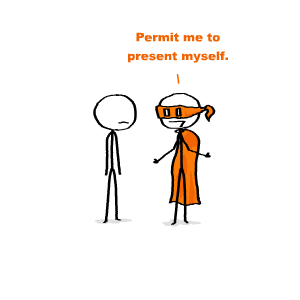 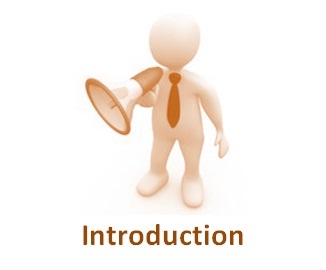 Computing Replaces ICT
In Sept 2014 Computing replaced ICT as a National Curriculum Subject at all Key Stages.
Implications to teachers
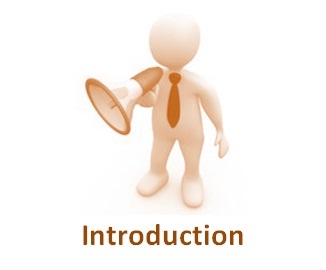 Computing – 3 main strands
The 3 strands:
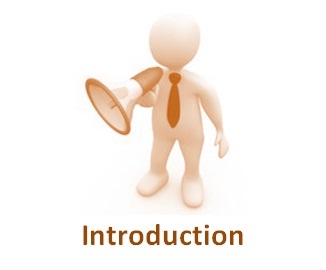 Computing – Digital Literacy
The ability to effectively, responsibly, safely, critically navigate, evaluate and create digital artefacts using a range of digital technologies.
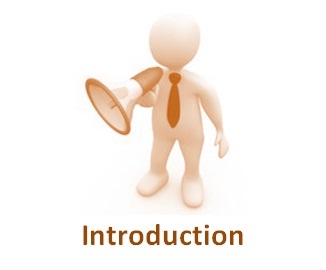 Computing – Computer Science
The scientific and practical study of computation: what can be computed, how to compute it and how computation may be applied to the solution of problems.
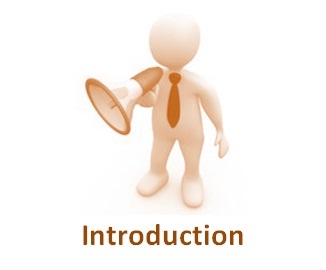 Computing – Information Technology
How computers and telecommunications equipment work and how they may be applied to the storage, retrieval, transmission and manipulation of data
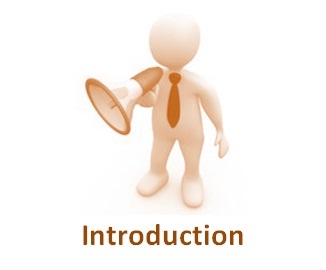 Yr7 SOW – Where to start?
Topic Approach ?
Concept Approach ?
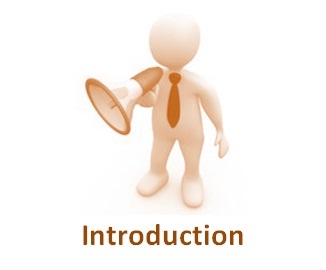 Yr7 SOW – Where to start?
Cherry pick favourites from POS ?
Build on from Yr6 ?
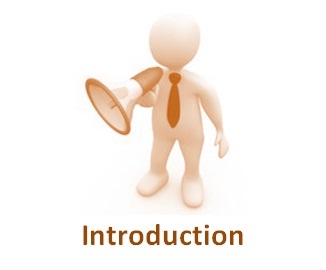 Yr7 SOW – Factors to consider
Meeting all subject content within KS3
3 years to cover – don’t cram in too much
Subject Competency
It will become easier over time – make it manageable
Resources in place
Use what you have – make things fit
Digital Literacy not sole responsibility for Computing Dept.
Delegate across whole school – get more involved
Curriculum to be imaginative, stimulating, broad and balanced
Grab their interest in Yr7 – keep them busy & interested
Term 3
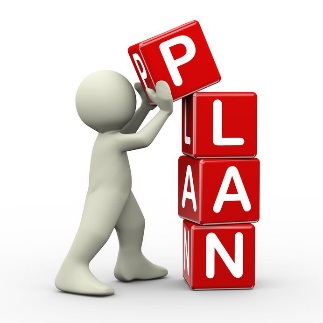 Yr7 SOW – Planning
LONG TERM PLAN
Theory
Practical
Exam
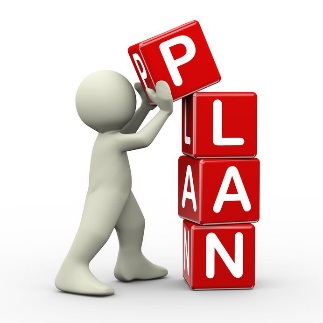 Yr7 SOW – Theory
MEDIUM TERM PLAN
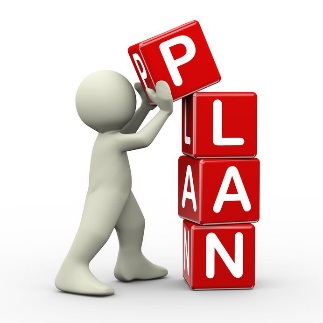 Yr7 SOW – Practical
MEDIUM TERM PLAN
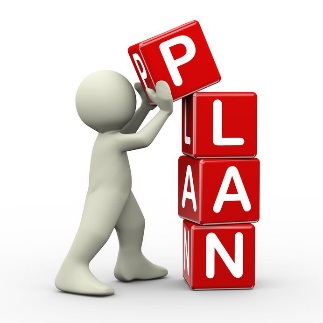 Yr7 SOW – Broad & Balanced
Binary
Algorithms
Data Representation
Logic Gates
Inside my Computer
Databases
Microsites
File Management
E-Safety & AUP
Mind Maps
Hardware & Software
Logo
Small Basic
Scratch Programming
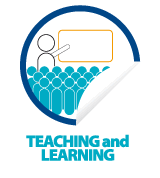 Yr7 SOW – Term 1 Snapshot
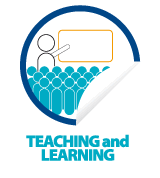 Yr7 SOW – LOGO unit
Term 1
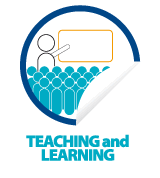 Yr7 SOW – BINARY unit
Term 1
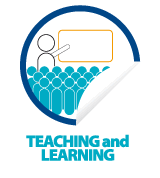 Yr7 SOW – Term 2 Snapshot
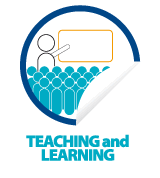 Yr7 SOW – Scratch unit
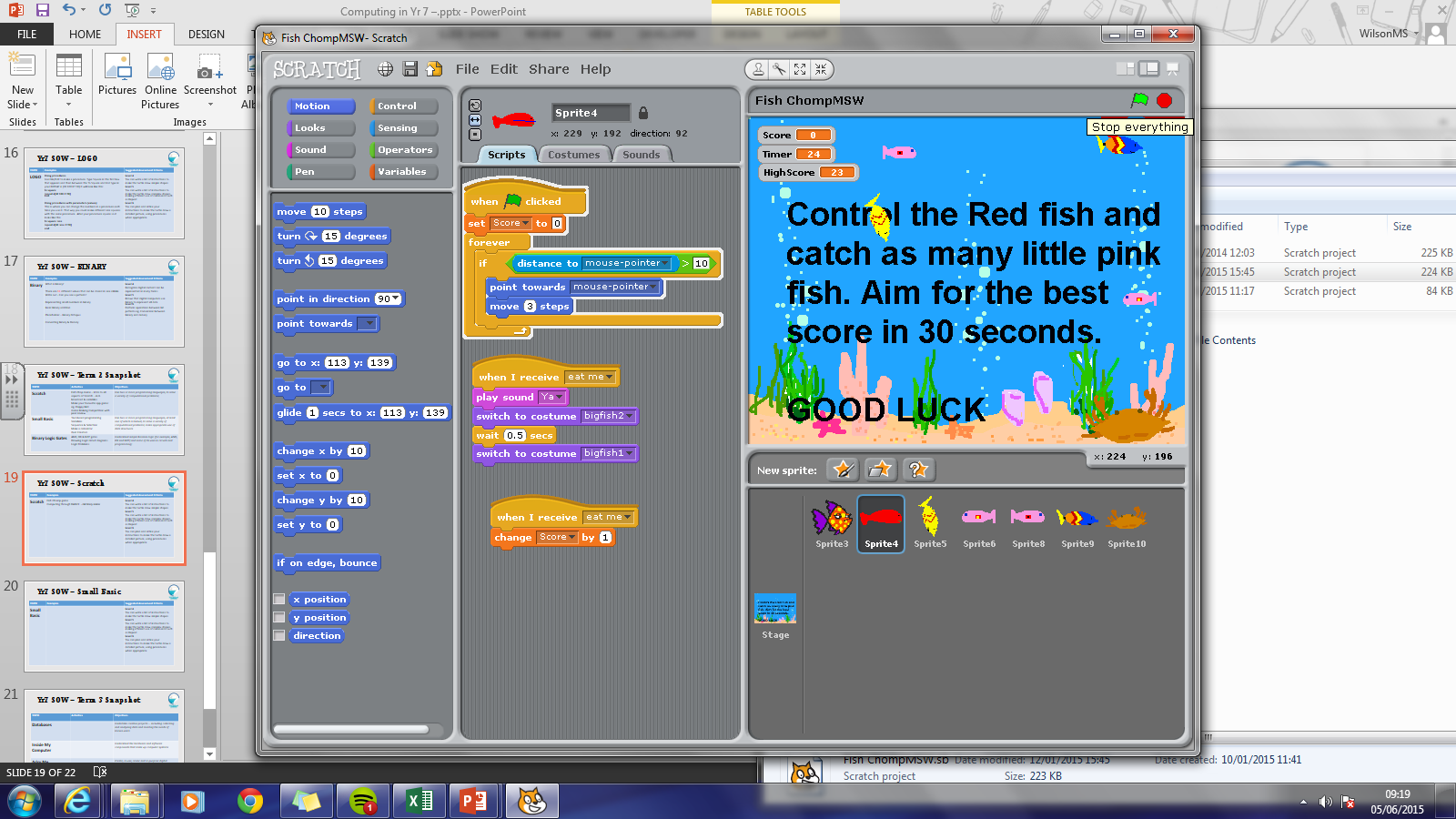 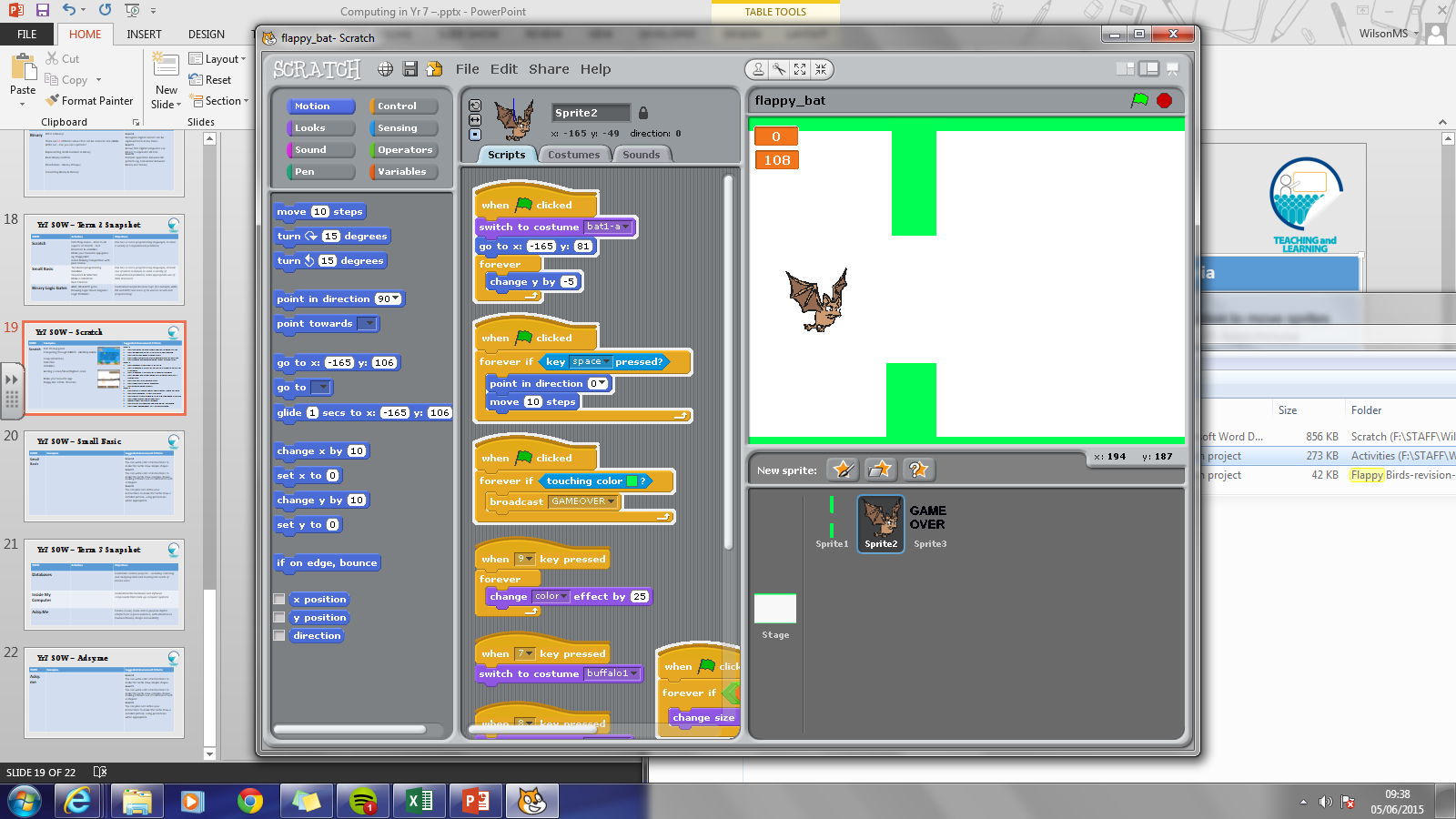 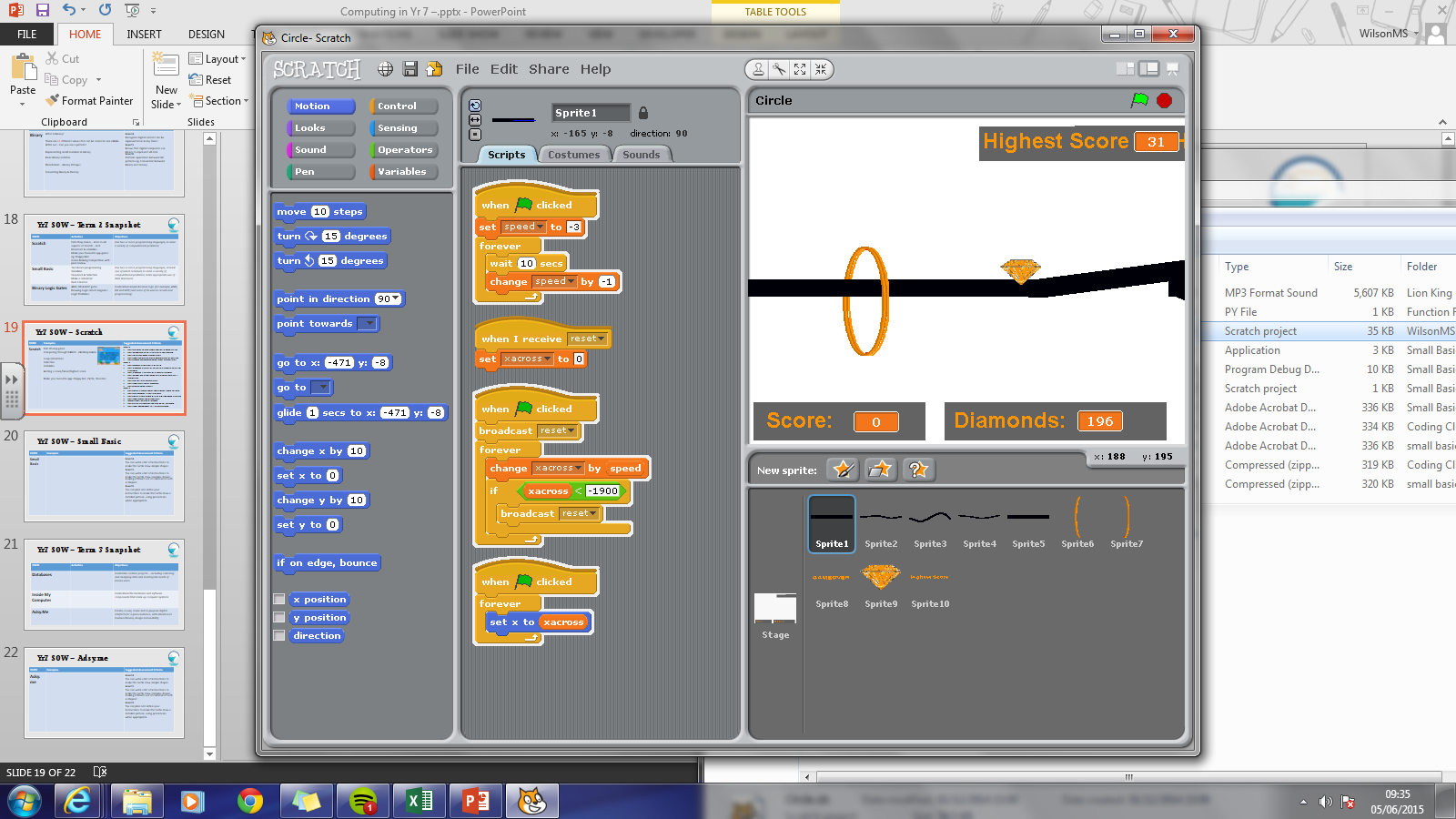 Term 2
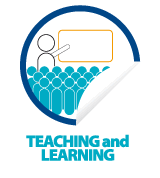 Yr7 SOW – Small Basic unit
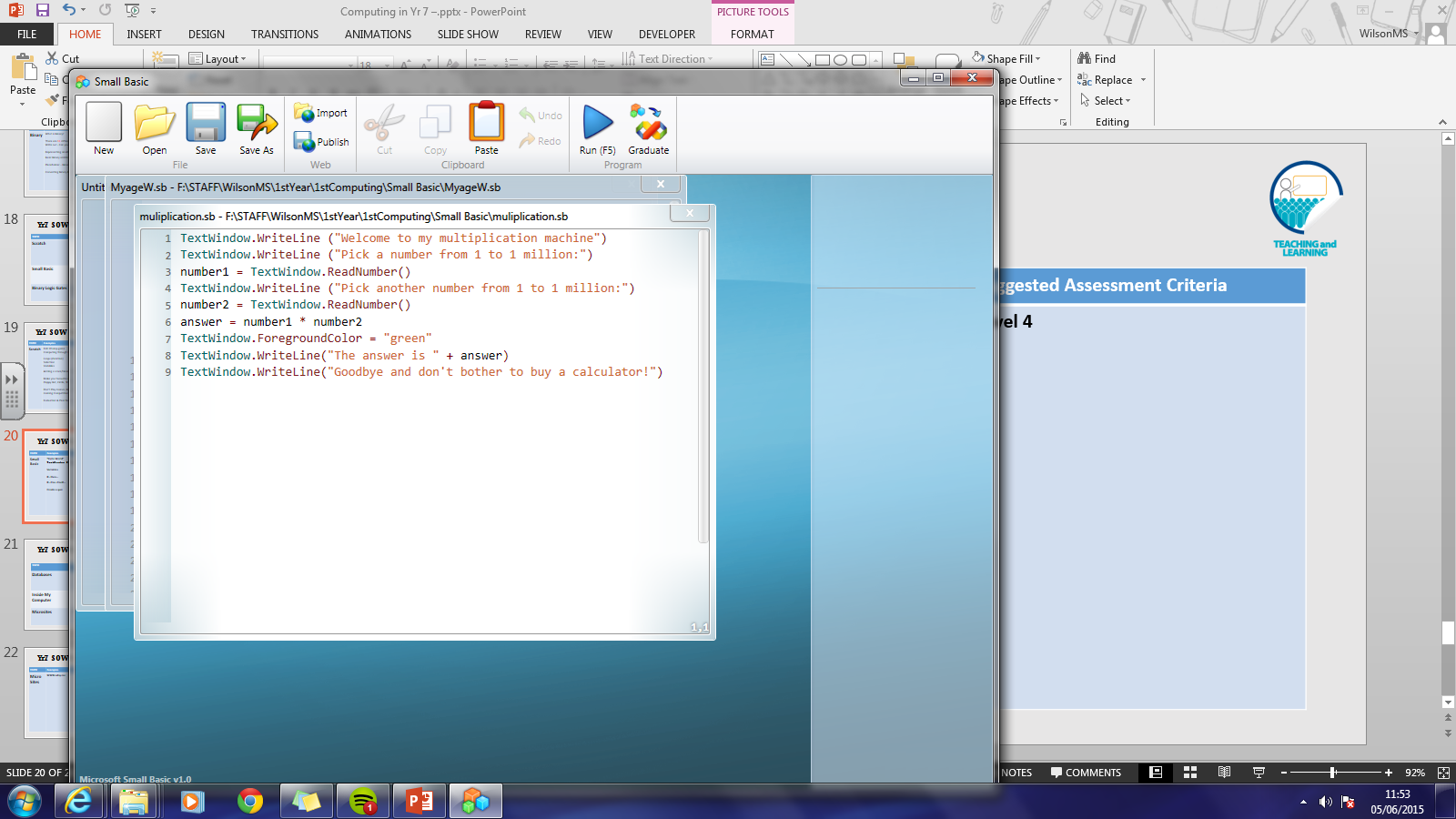 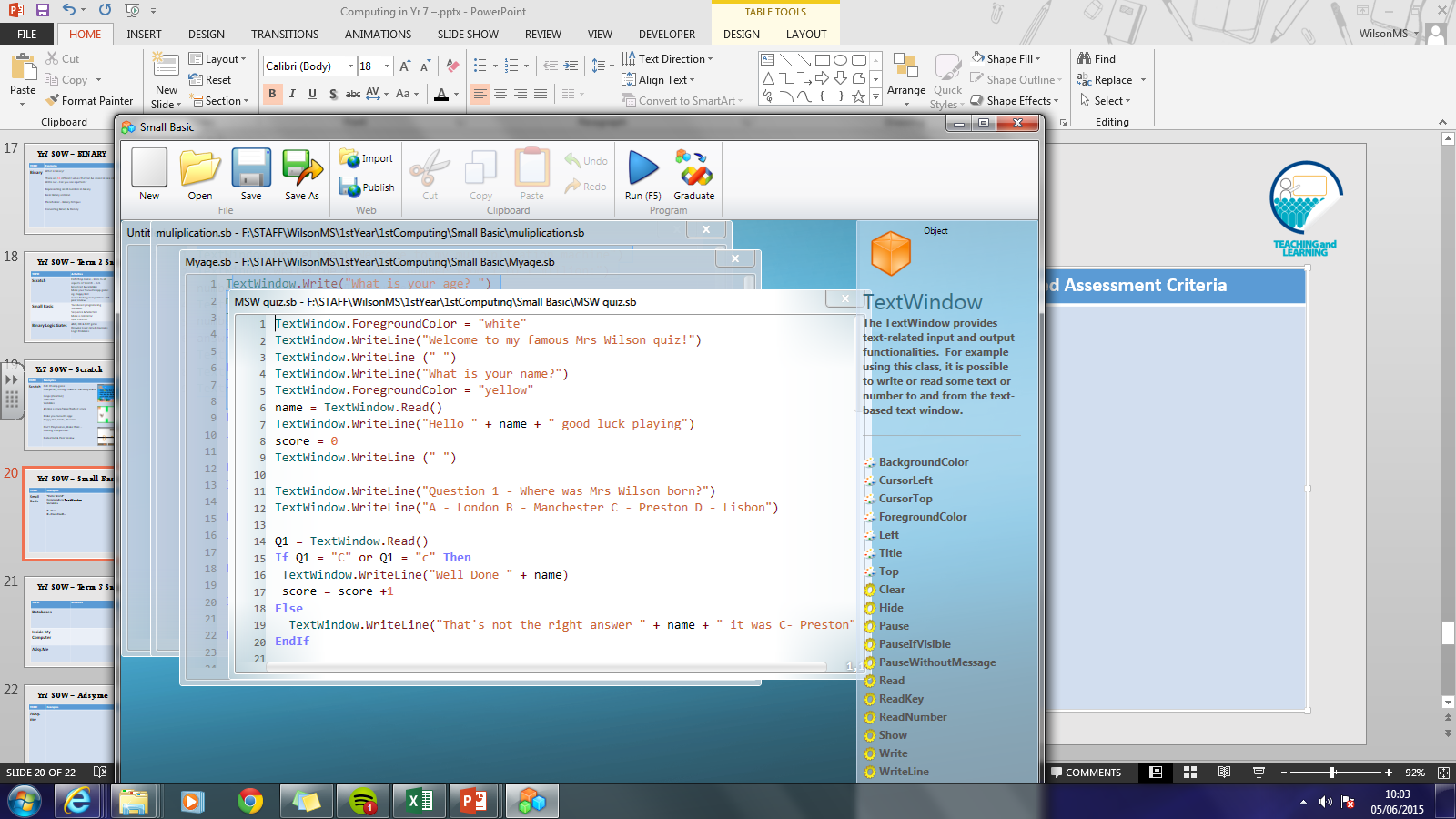 Term 2
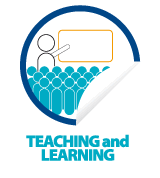 Yr7 SOW – Term 3 Snapshot
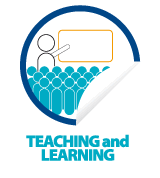 Yr7 SOW – Adsy.me unit
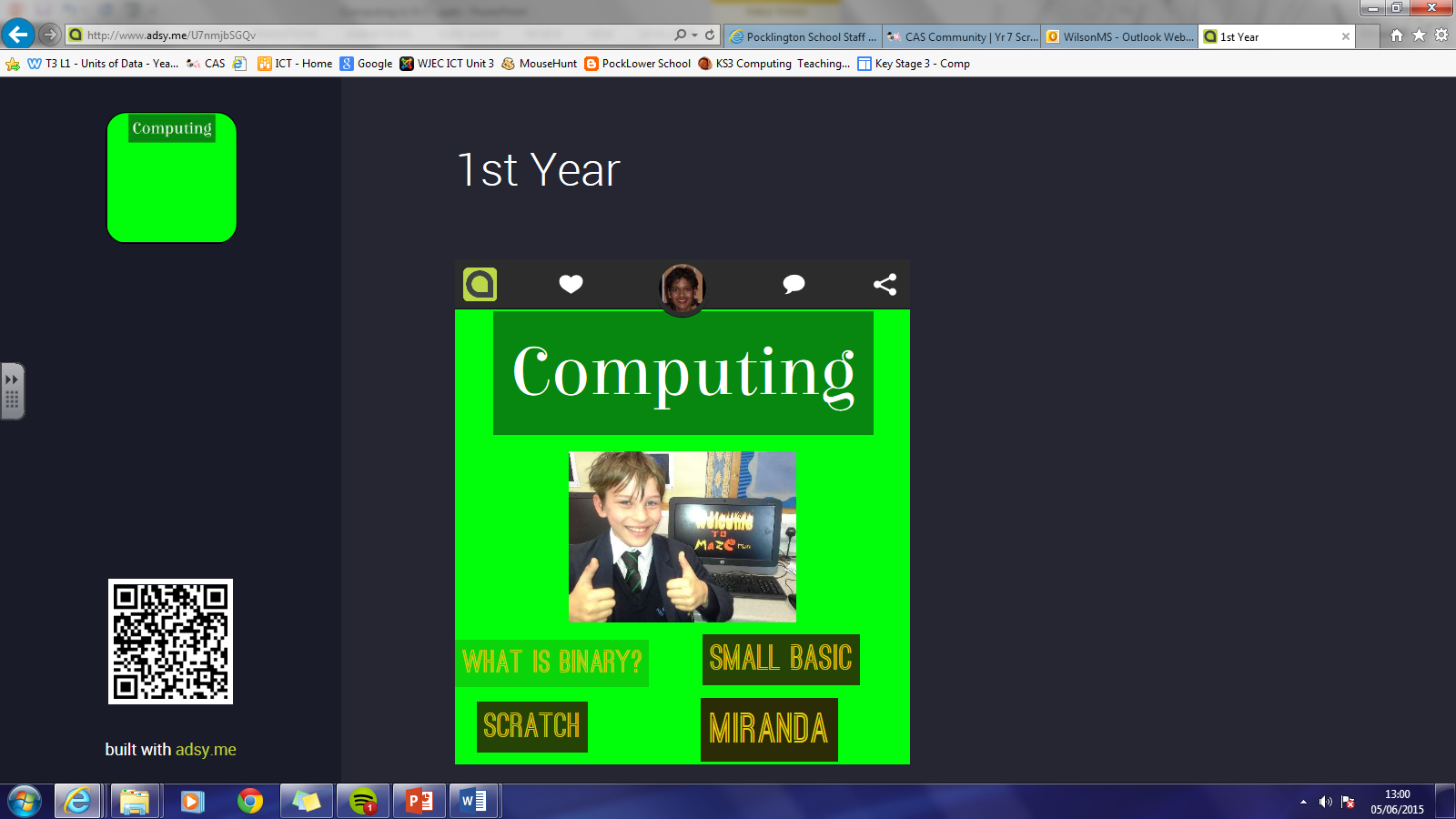 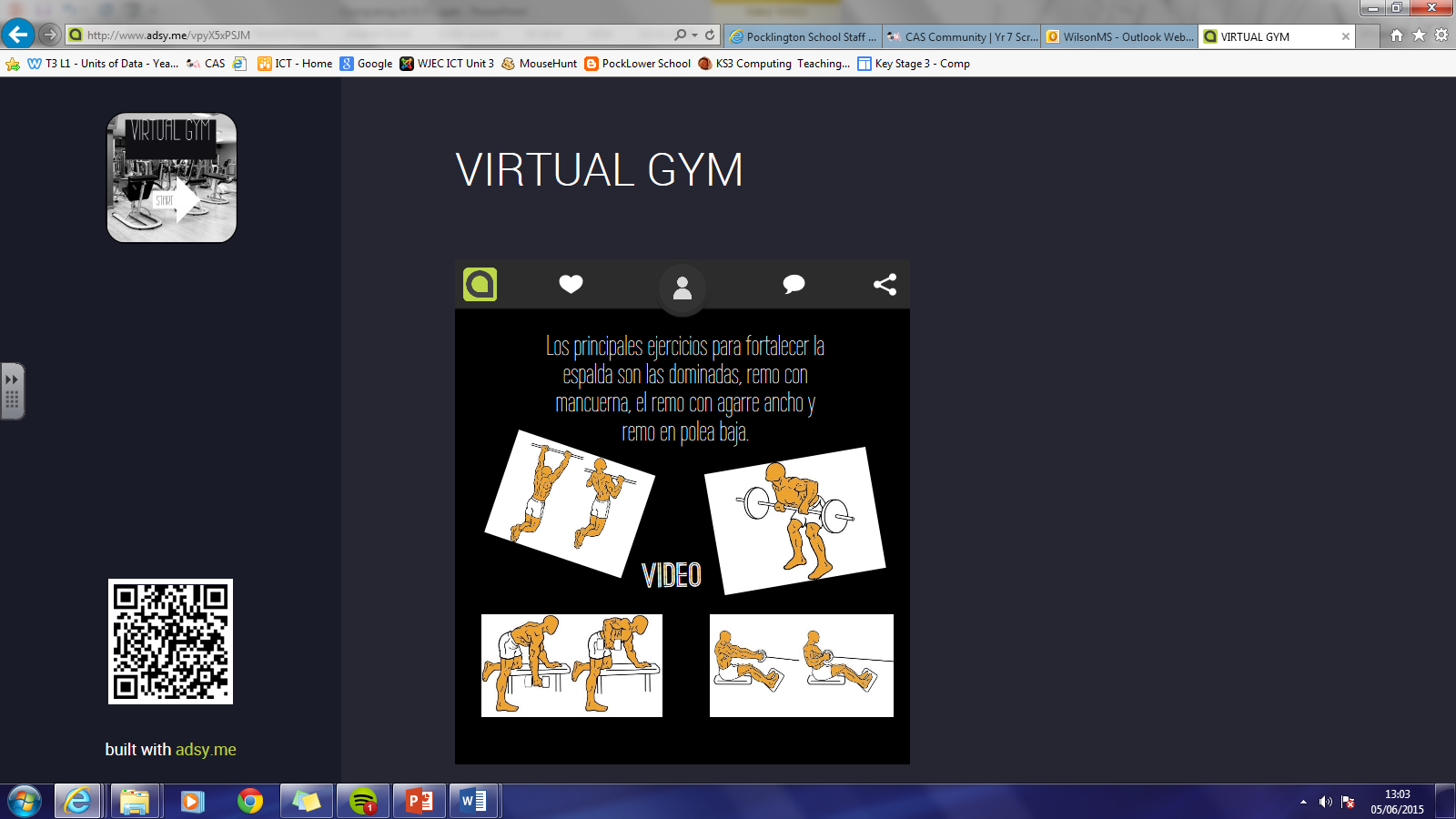 Term 3
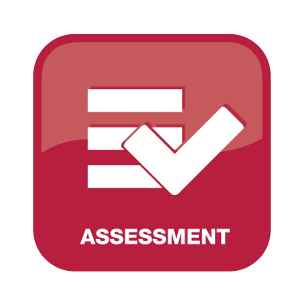 Yr7- End of term exam
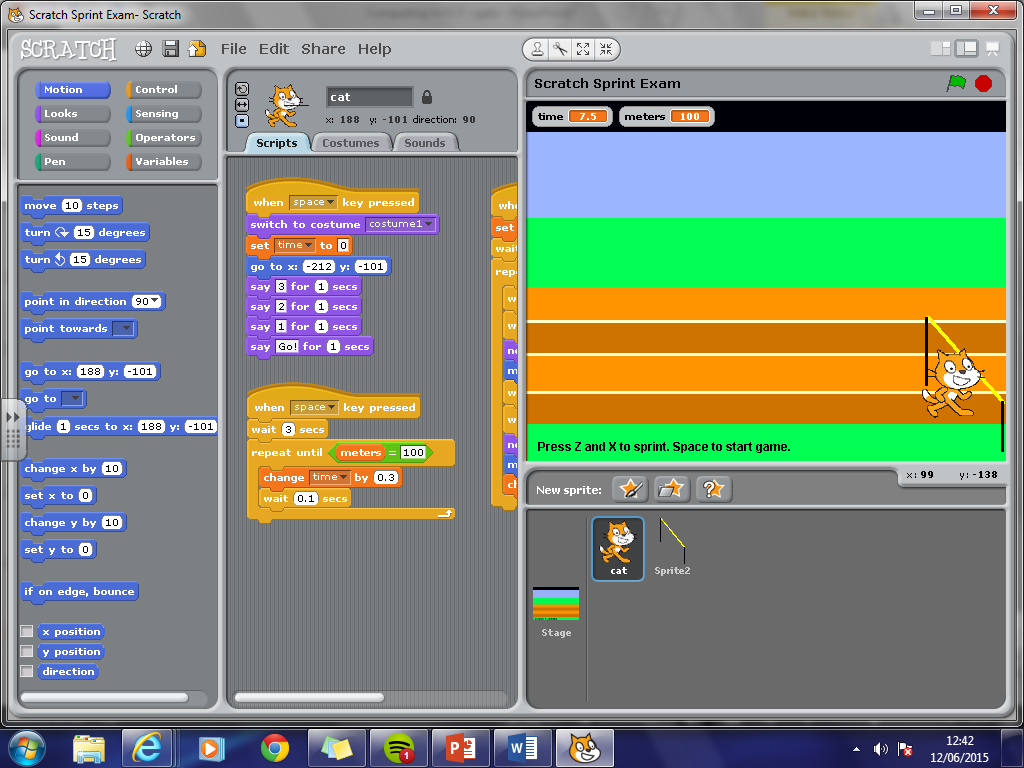 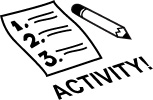 Yr7 SOW – Activity 1- http://tinyurl.com/SOWY7
SOW
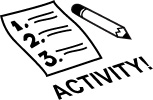 Yr7 SOW – Activity 2
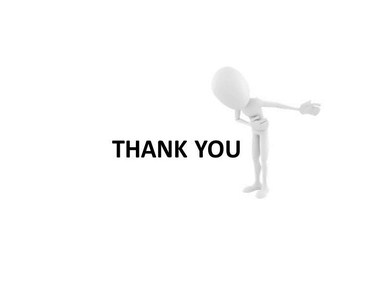 Conclusion
Your SOW will evolve – make the tweaks as you go

Play to your strengths

CAS is there for YOU – share and receive
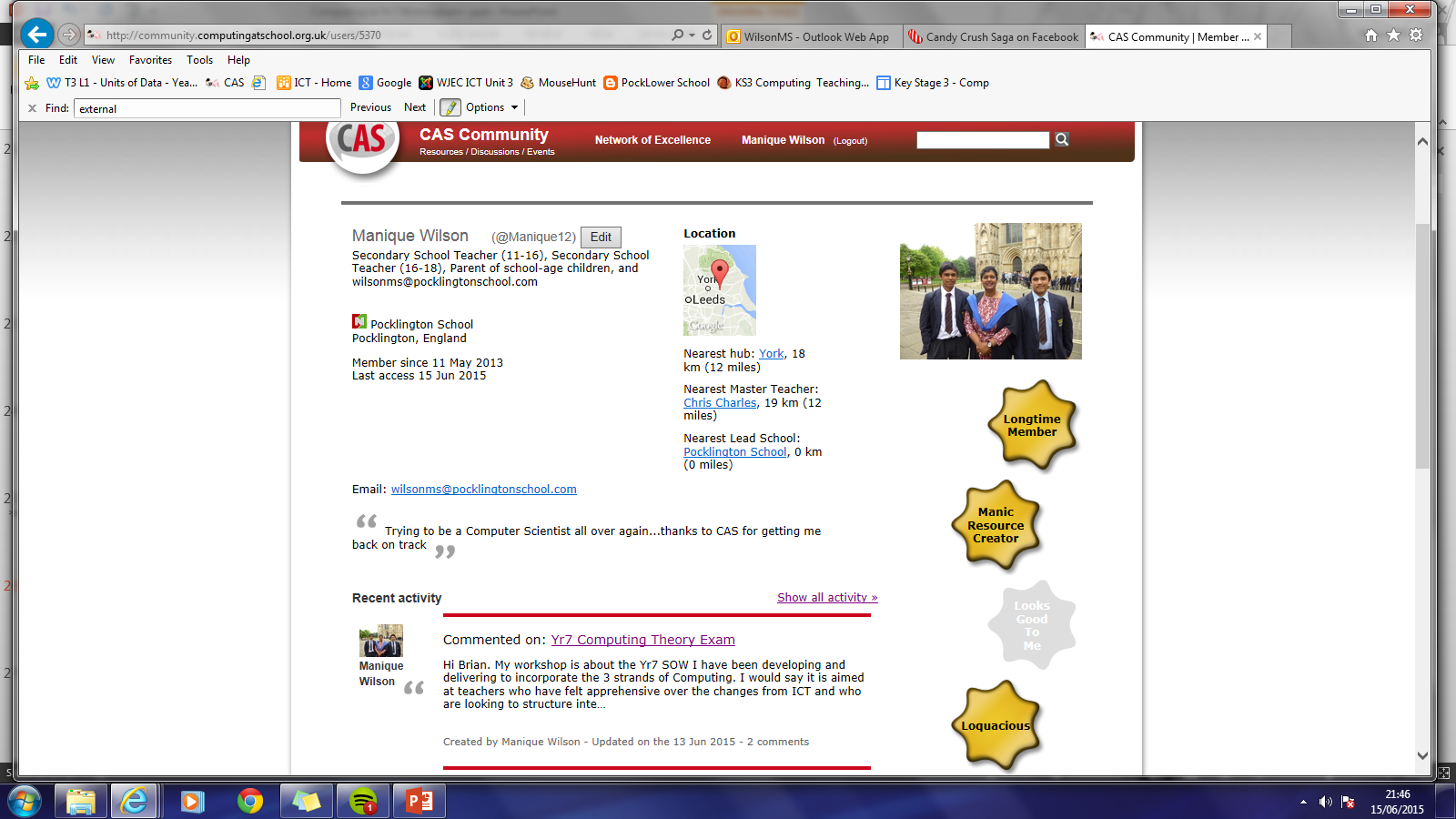